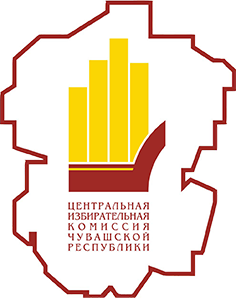 Формирование участковых избирательных комиссий
Что нужно знать о работе комиссии?
Как стать членом УИК? 
Каков порядок формирования?
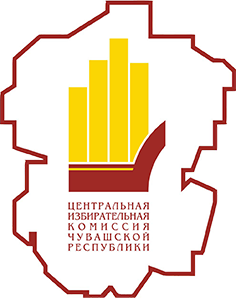 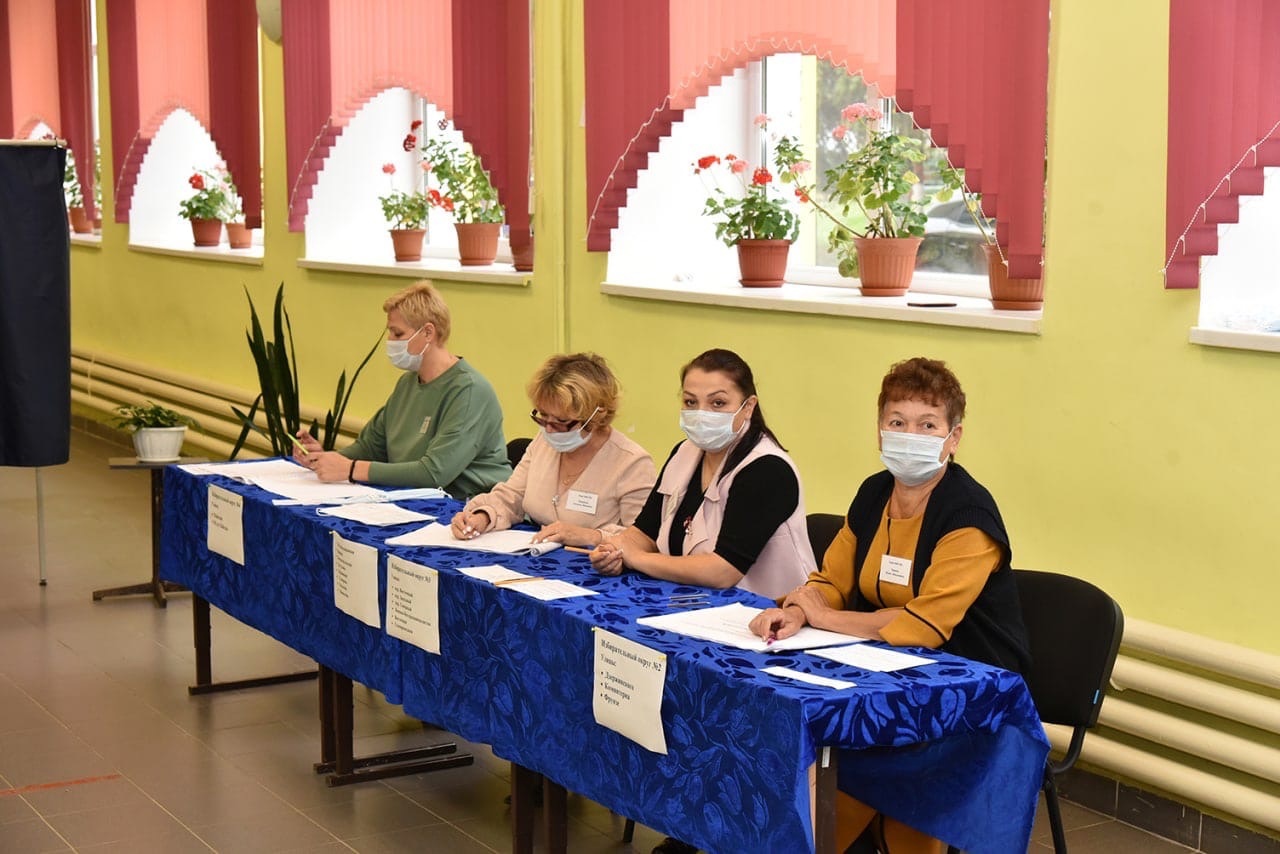 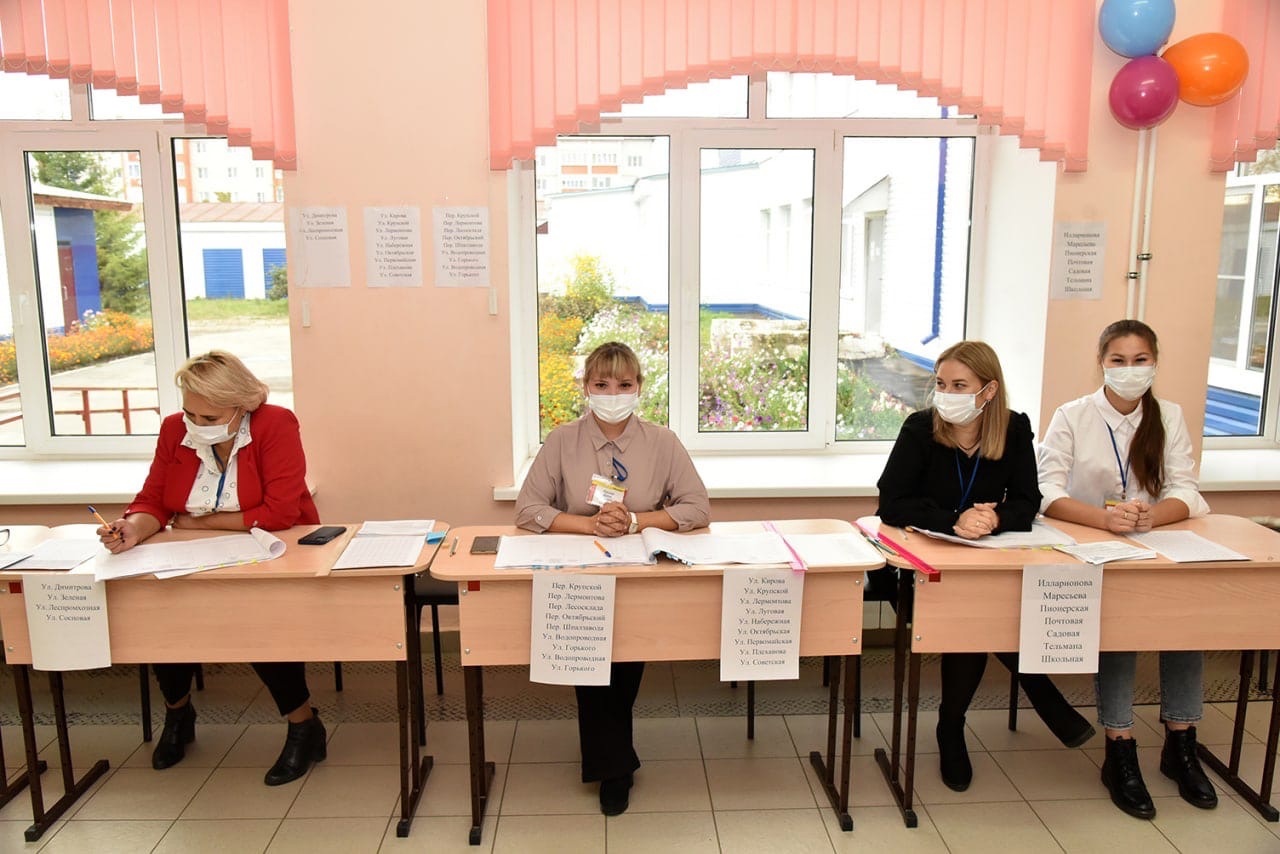 Участковая избирательная комиссия (УИК) - коллегиальный орган, формируемый сроком на 5 лет, организующий и обеспечивающий подготовку и проведение выборов.
Система избирательных комиссий:
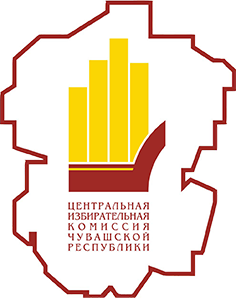 Центральная избирательная комиссия Российской Федерации (ЦИК РФ)

избирательные комиссии субъектов Российской Федерации (ИКСРФ)

окружные избирательные комиссии (ОИК)

территориальные избирательные комиссии (ТИК)

участковые избирательные комиссии (УИК)
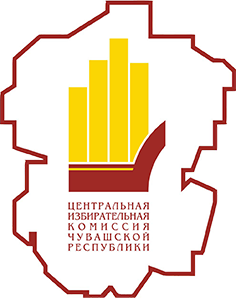 Общие условия формирования УИК:
Формируются территориальными избирательными комиссиями;
Формируются на избирательных участках, участках референдума;
Срок приема предложений по составу УИК – 30 дней;
Срок полномочий – 5 лет.
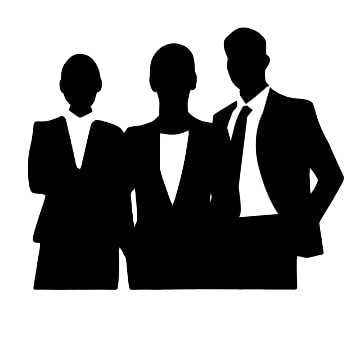 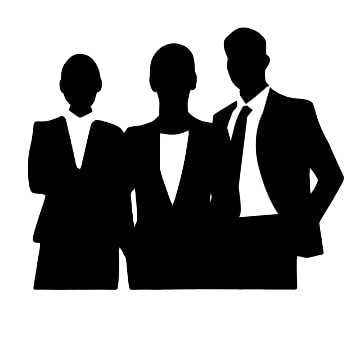 Субъекты выдвижения
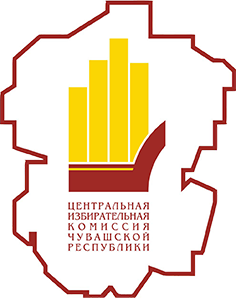 политические партии;
 избирательные объединения; 
 общественные объединения;
 собрания избирателей по месту жительства, работы, службы, учебы;
 представительные органы муниципальных образований.
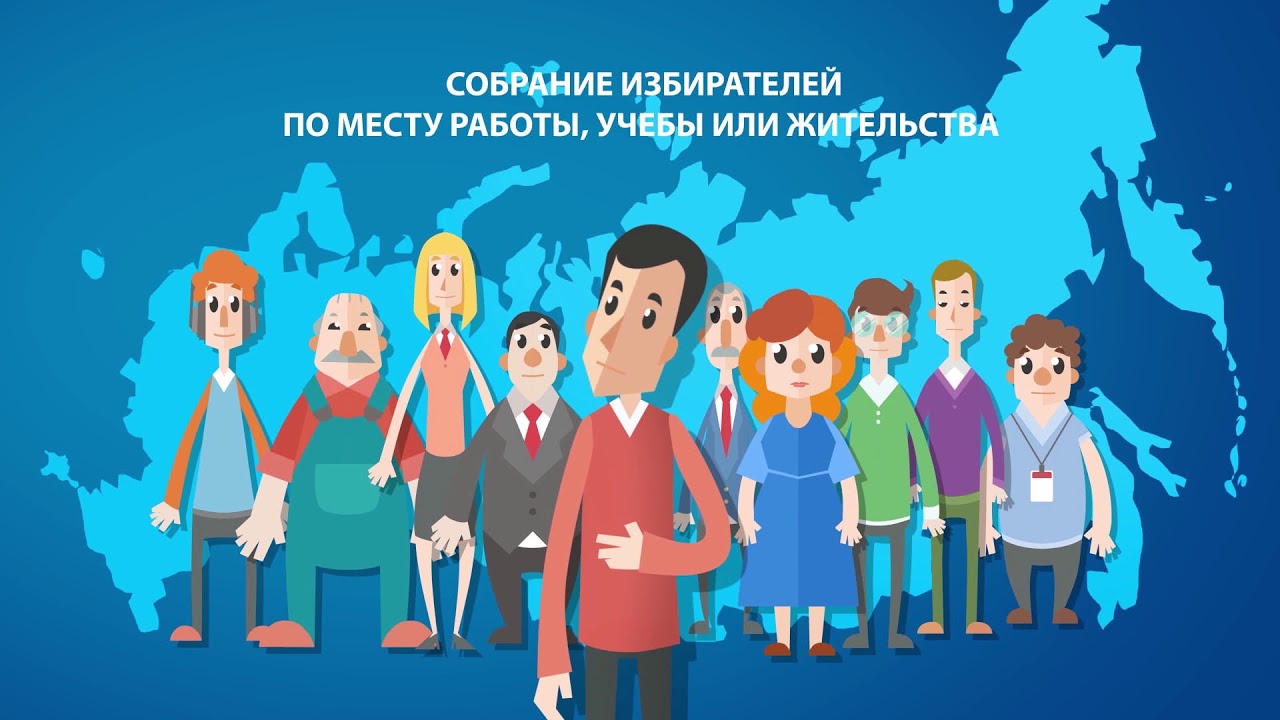 Количество членов УИК с правом решающего голоса
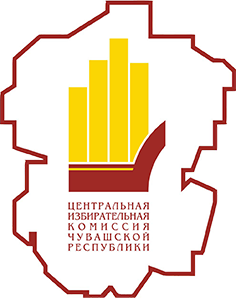 Определяется ТИК в зависимости от числа избирателей, участников  референдума, зарегистрированных на территории соответствующего избирательного участка, участка референдума, в следующих пределах
от 1001 до 2001 избирателя – 
7-12 членов комиссии
до 1001 избирателя – 
3-9 членов комиссии
более 2000 избирателей – 
7-16 членов комиссии
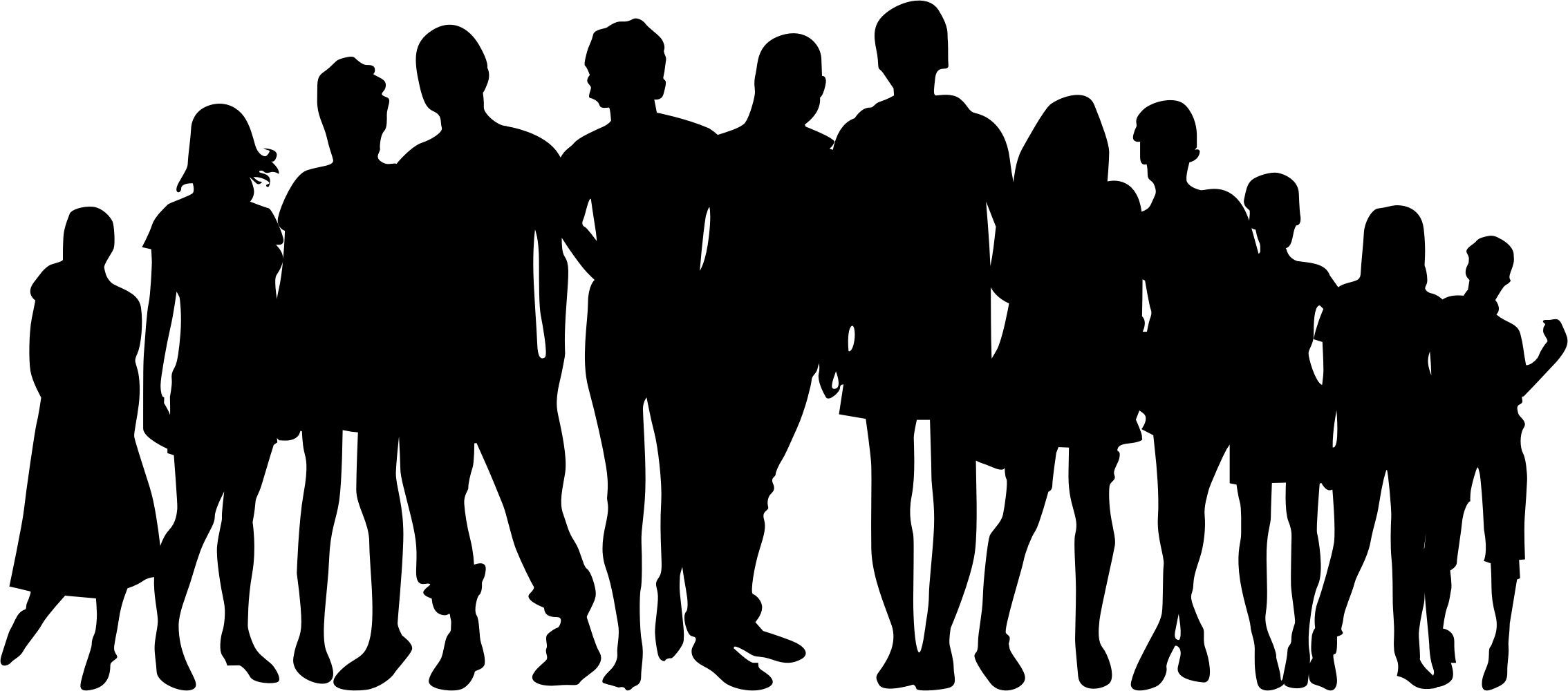 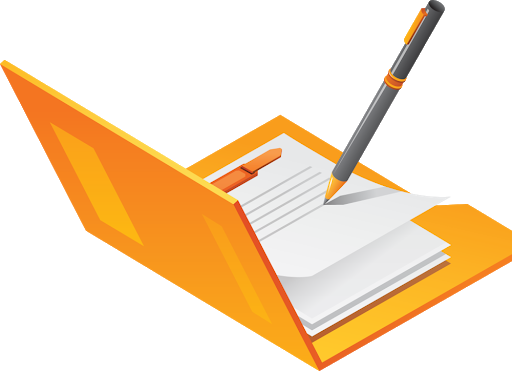 Проверка сведений о кандидатах, 
выдвинутых в состав УИК и резерва составов УИК
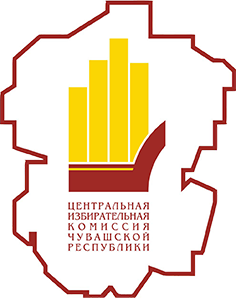 Проверяется отсутствие ограничений, предусмотренных п. 1 ст. 29 Федерального закона
Способы осуществления проверки
Осуществляется ТИК
Направление запросов в МВД России по Чувашской Республике
Использование ГАС «Выборы»
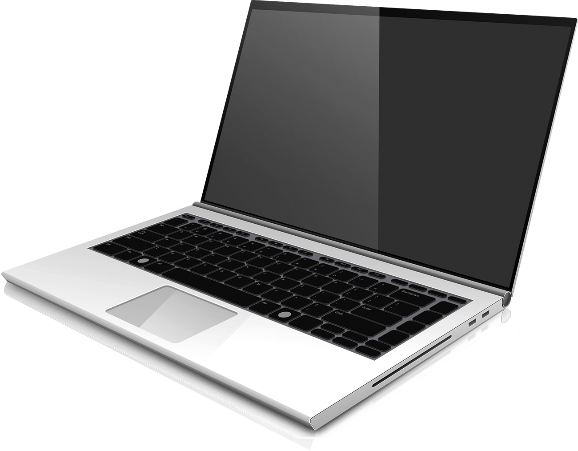 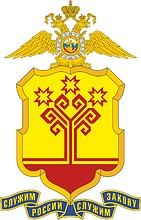 На момент выдвижения кандидатур в состав УИК и резерв составов УИК проверке подлежат
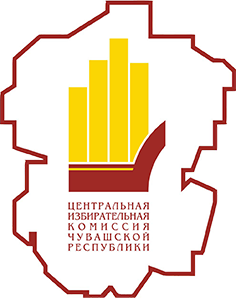 Гражданство РФ, наличие гражданства иностранного государства либо вида на жительство;
Недееспособность, ограничение дееспособности;
Достижение возраста 18 лет;
Наличие статуса депутата законодательных (представительных) органов государственной власти, органов МСУ, выборного должностного лица, статуса главы местной администрации, статуса судьи, прокурора;
Факт вывода из состава комиссий по решению суда;
Факт наличия неснятой и непогашенной судимости.
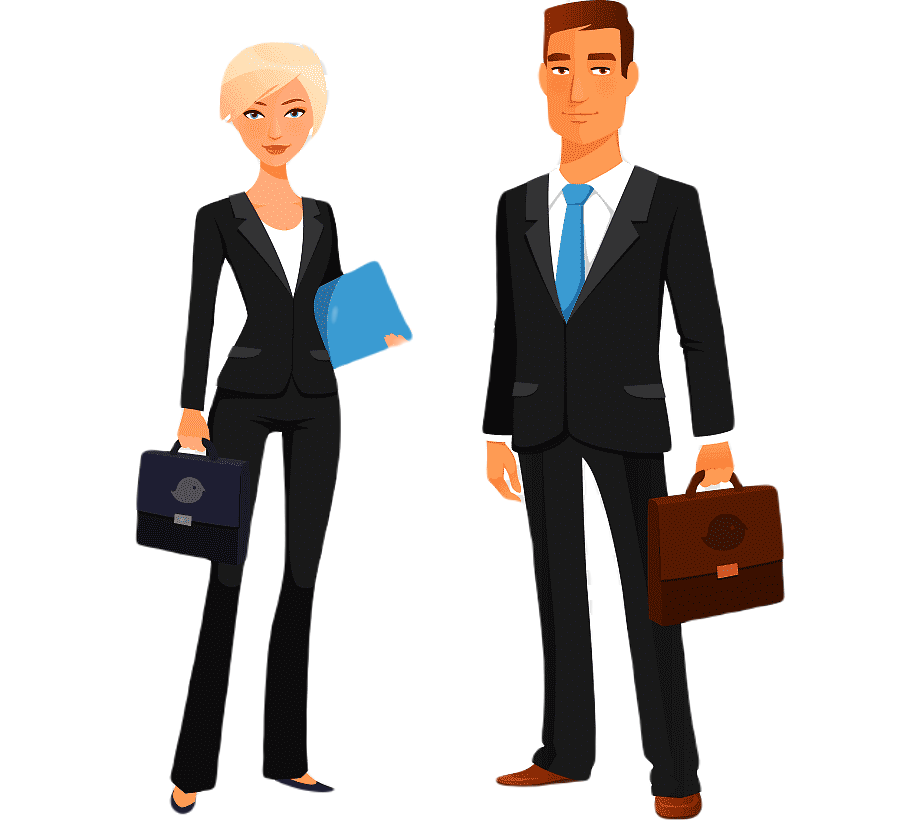 Было полезно?
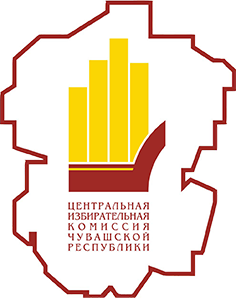 Тогда подписывайтесь на наши страницы и группы в социальных сетях, где вы найдете еще больше интересной информации о выборах и мероприятиях для молодежи!
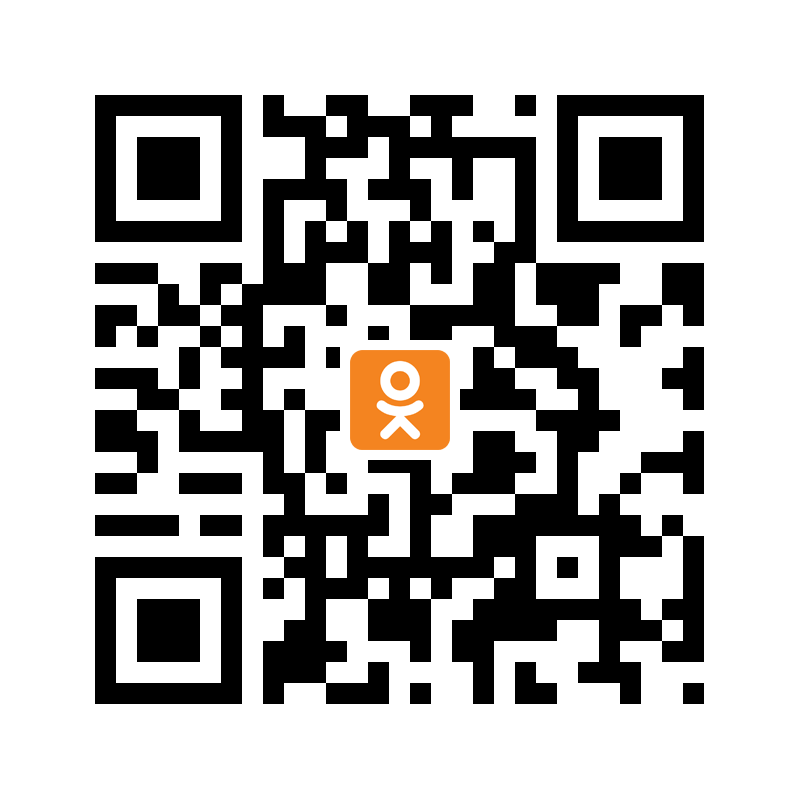 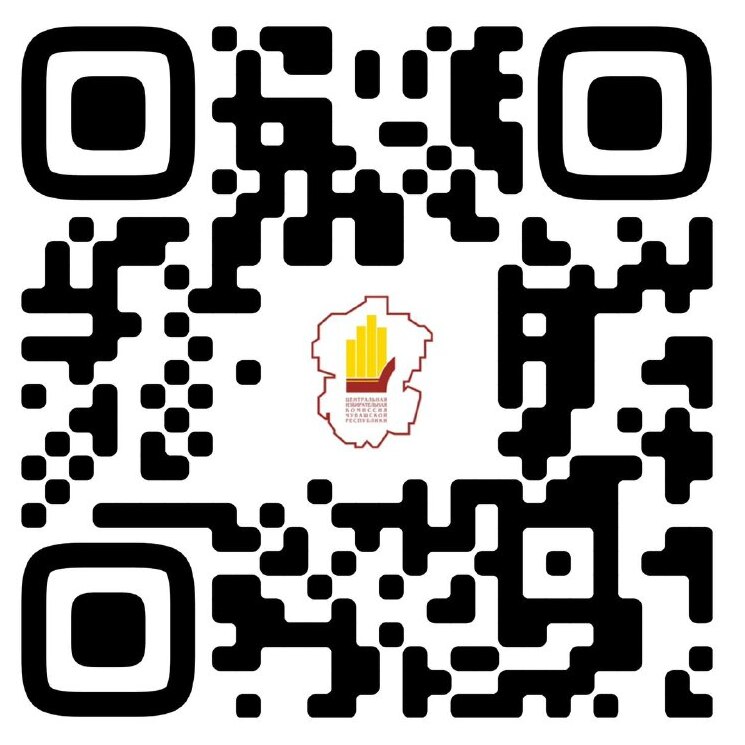 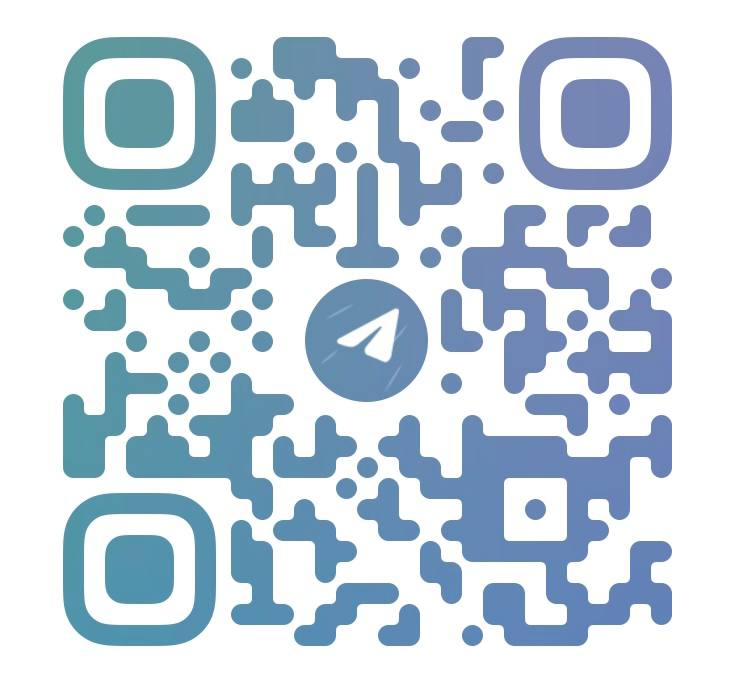 Телеграм
ВКонтакте
Одноклассники